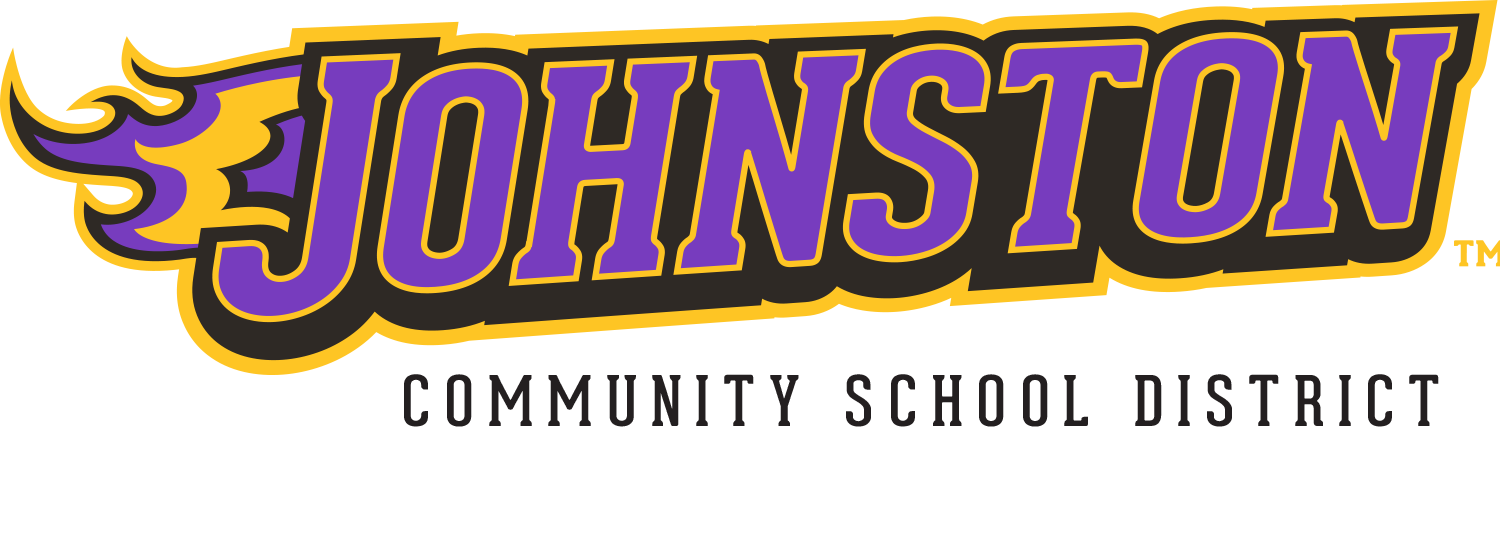 Back to school night
JMS				 8.23.2018
Introductions
Brent Riessen – Principal
Raine Mollenbeck – Associate Principal
Tron England – Student Support Specialist
Kayla Selby– Counselor – Commons (8th Grade Schedules)
Abbey Moomaw – Counselor - Commons (9th Grade Schedules)
Julie Totten – School Social Worker
Whitney Overton – Nurse – Nurse’s Office
Bryan Townes–School Resource Officer
Josh Kennedy – Juvenile Court School Liason
Josh Tobey – Activities Director
Johnston Community School District
[Speaker Notes: BRENT]
Purpose
Get comfortable with JMS at YOUR pace.
Meet teachers and staff – be respectful of the numbers in the building tonight
Find what you are looking for (lockers, classrooms..)
Drop off school supplies
If you need a schedule, you can get those in the admin office at the front of the building
Johnston Community School District
8/29/2018
[Speaker Notes: BRENT]
Thank you!!!
Sending us your children
Orientation Day on Friday (Students report to their PRIDE teacher at 7:45)
PLEASE HAVE YOUR MOST UP TO DATE SCHEDULE FOR THE EVENTS TOMORROW.  THERE HAVE BEEN CHANGES MADE TO SOME SCHEDULES.
Johnston Community School District
8/29/2018
Johnston Community School District
8/29/2018
Goals for the Year
We want students to know that we:
Care about them
Care about their interests
Will provide them curriculum that challenges them to grow
PRIDE
Positivity
Respect
Innovation
Determination
Excellence
Johnston Community School District
8/29/2018
JMS Schedule
Johnston Community School District
8/29/2018
Johnston Community School District
8/29/2018
Building Hours
Building Hours 7:30-3:30
Classes 7:45-2:50, Wednesdays 7:45-1:50
All doors will be open at 7:30
Students may gather in the Cafeteria, Commons, or Library.
Johnston Community School District
8/29/2018
Building Safety
All Students and Visitors need to use the front entrance of the building (Entrance #1)
Parents/Visitors, please do not forget to bring a photo ID to receive a visitor’s badge if you desire to enter the building.
Johnston Community School District
8/29/2018
[Speaker Notes: RAINE]
Johnston Community School District
8/29/2018
Student Drivers (Freshman Only)
School Permit allowed with Driver’s Ed completed and will turn 15 during the semester
Please watch your email for eligibility.  
We will be issuing parking tags this year.  The cost for the parking tag is $20 in the main office.  
They will enter and exit the building through door #15 and use the west entrance of the lot after school.
Johnston Community School District
8/29/2018
8th Grade Classes for HS Credit
Any class offered at JHS for credit, that is taken by a student prior to 9th grade, will count toward HS graduation credit
The letter grade earned will NOT be included in the student’s GPA but will be included on the transcript and counted toward HS credit requirements
(Algebra 1, Geometry, Spanish/French 1, Accelerated Science)
Johnston Community School District
8/29/2018
iPad Rollout
Freshman
Monday 8-27 Receive Devices
Eighth Graders
Tuesday 8/28 Receive Devices
Johnston Community School District
8/29/2018
[Speaker Notes: BRENT]
Reasons for a schedule change:
If student is in the wrong level of a class (for example should be in Spanish 1 instead of Spanish 2)
If student is missing a required class:
9th grade – PE, Math, English, Science (History will only be one semester, so you may not see it)
8th grade – PE, Math, Science, Social Studies, Language Arts, Compass
Johnston Community School District
8/29/2018
Schedule Changes…
We cannot make schedule changes to adjust lunch shifts
You may continue to see adjustments in schedules, please check schedules over the weekend
If you need to make a schedule change please have the student email us with request:
Kayla.selby@Johnston.k12.ia.us
abbey.moomaw@johnston.k12.ia.us
Johnston Community School District
8/29/2018
Attendance
Please send a note with your student or call the attendance office if your student will be leaving early.  We will give them a pass to get out of class.

Parents must come into the attendance office to sign their student out.

Please be mindful of just showing up to get your student.  We do not want to interrupt the classroom by calling the teachers to send students to the office.
Johnston Community School District
8/29/2018
Lunch Room
Make sure that your child knows their code
Paypams.com
Pay in Office before 10:00
Cash in line
If your child forgets their lunch
For your child only
Only distributed at the start of each lunch
NO Potlucks PLEASE.  
Birthday Parties
May NOT be done in the cafeteria
May only be done if there is an alternative room set up with an administrator prior to the day
Johnston Community School District
8/29/2018
JMS Communication
515-278-0476
@JCSD_JMS
http://www.johnstoncsd.org/
http://www.johnston.k12.ia.us//schools/middleschool/
Email
Infinite Campus
RevTrak
Paypams
Announcements will be sent out by email via Blackboard and posted on the school website.
Newsletters will be sent out quarterly in the same manner
Johnston Community School District
8/29/2018
[Speaker Notes: BRENT]
PTO “Friends of JMS”
They do great work for the building through classroom grants and building celebrations.
Johnston Community School District
8/29/2018